Fig. 1 Adjusted mortality rates calculated based on the multivariate analysis for uninsured versus insured ...
J Public Health (Oxf), Volume 32, Issue 2, June 2010, Pages 236–244, https://doi.org/10.1093/pubmed/fdp099
The content of this slide may be subject to copyright: please see the slide notes for details.
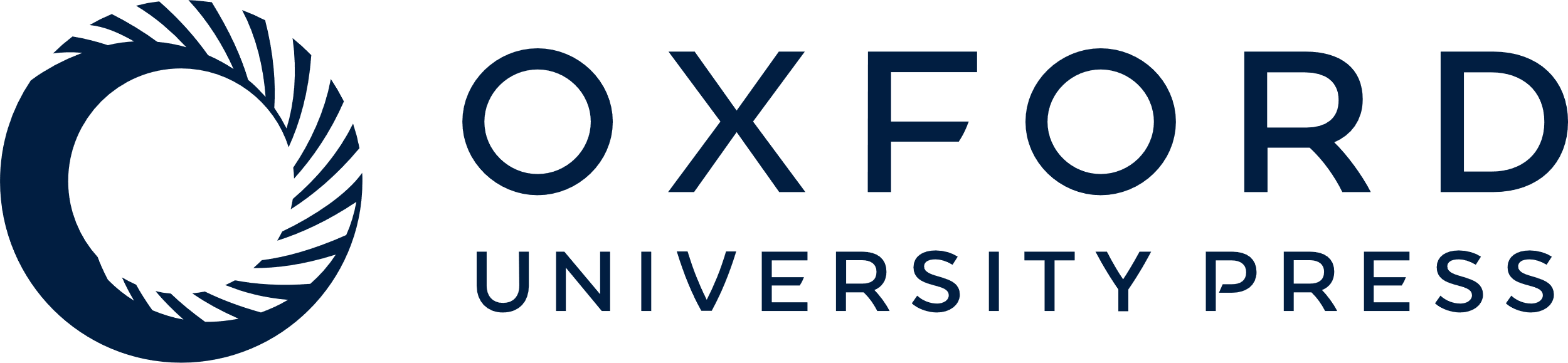 [Speaker Notes: Fig. 1 Adjusted mortality rates calculated based on the multivariate analysis for uninsured versus insured patients.


Unless provided in the caption above, the following copyright applies to the content of this slide: © The Author 2009, Published by Oxford University Press on behalf of Faculty of Public Health. All rights reserved]